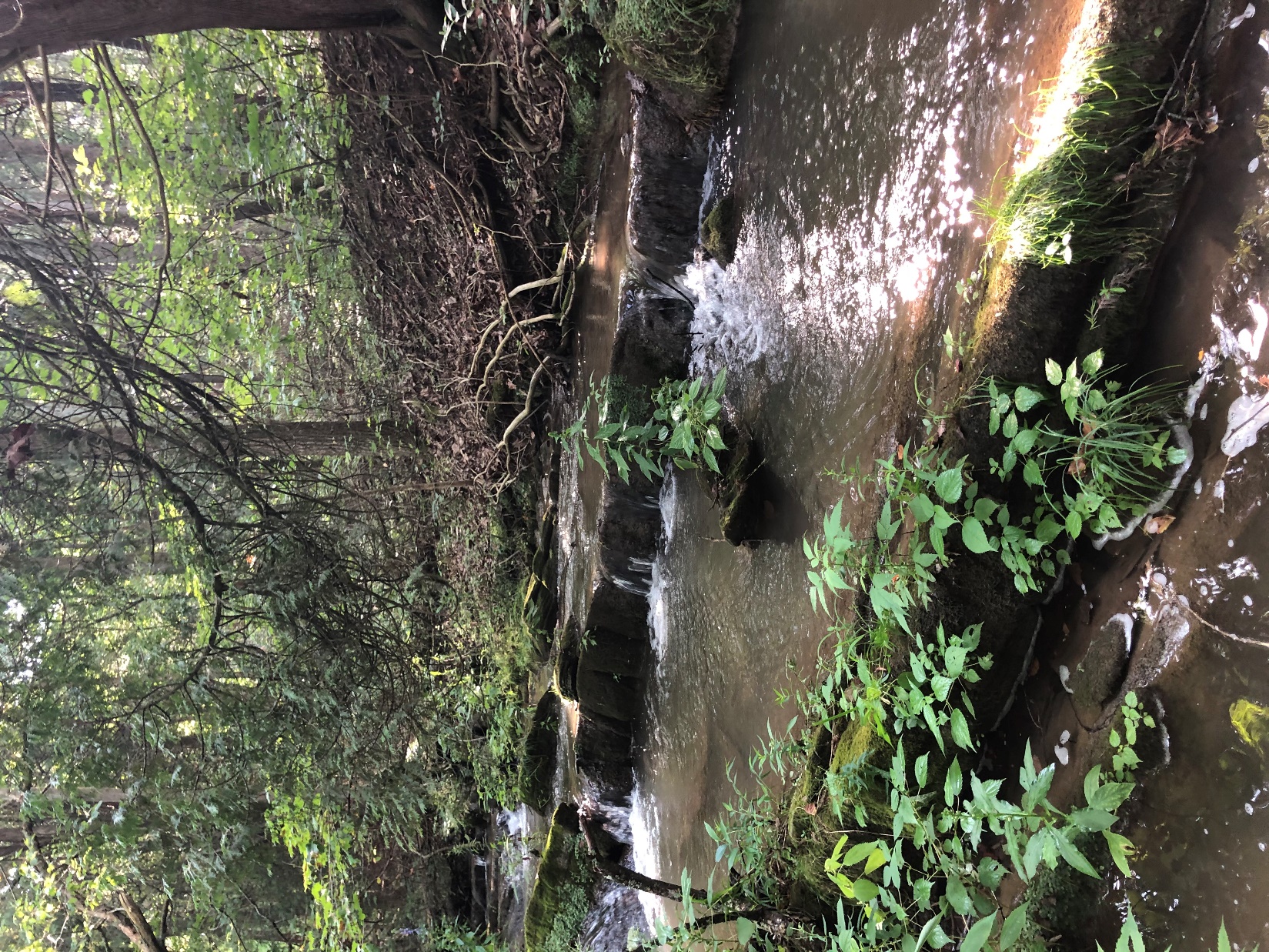 Hat and Black Creek Clean Up Study
Community Kick Off Meeting
Nesha McRae
TMDL Coordinator, Valley Regional Office
Virginia Department of Environmental Quality
January 30, 2023
Goals for our meeting
2
Hat and Black Creek Watersheds
3
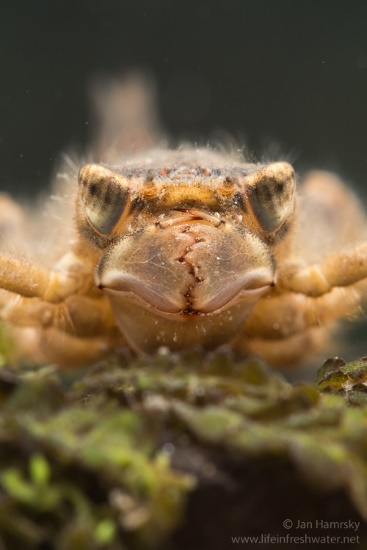 Why a study?
Photo: Jan Hamrsky: lifeinfreshwater.net
Aquatic life designated use
All waters should support “the propagation and growth of a balanced, indigenous population of aquatic life”
What does this mean?
Waters should be free of substances harmful to aquatic life
Monitor benthic macroinvertebrates (the bugs on the stream bottom) to determine if the standard is met
4
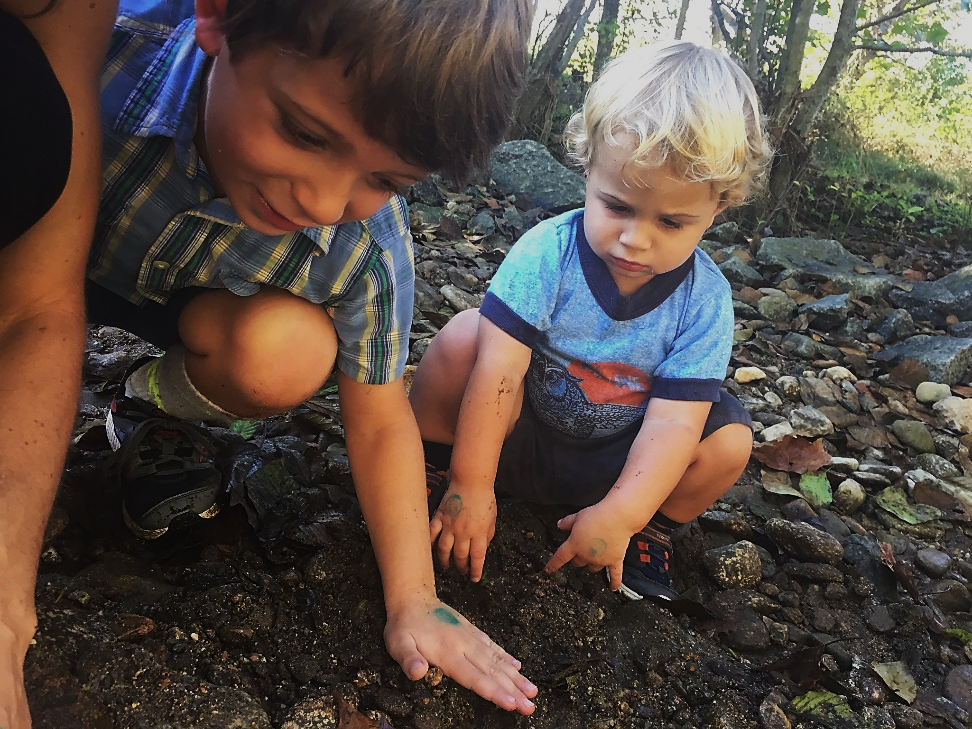 Why should we care about bugs?
Consume algae and organic matter  nutrient cycling
Aquatic food chain
Our “canary in the coal mine”
Chemical monitoring = a snapshot in time
Long lived
Relatively immobile
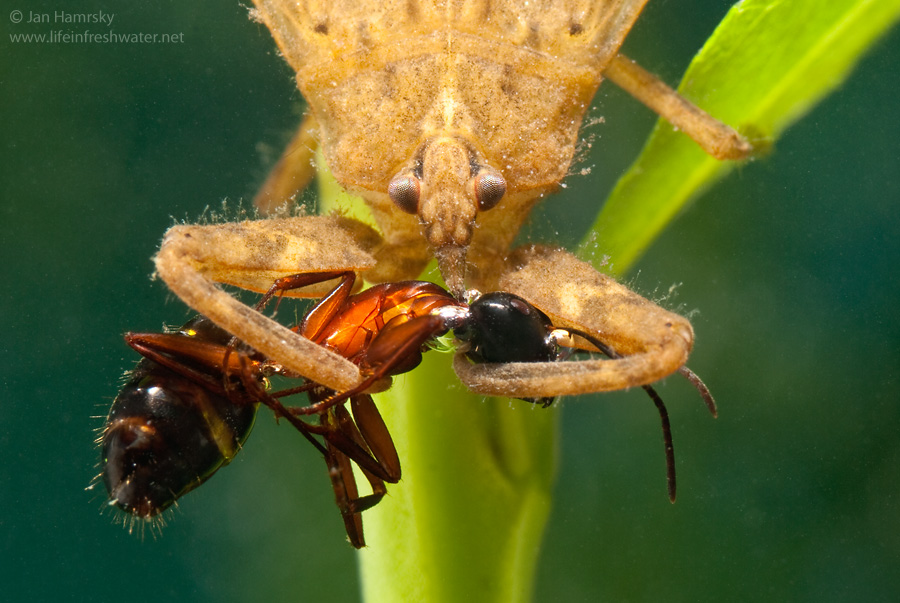 Determining a biological impairment
DEQ biological monitoring data (spring and fall)
VA Stream Condition Index is our barometer
Diversity, pollution tolerance, feeding group
Target score of ≥60
Sensitive to pollution: Stoneflies
Photo: Jan Hamrsky: lifeinfreshwater.net
Sensitive to pollution: Mayflies
Sensitive to pollution: Mayflies
Photo: Jan Hamrsky: lifeinfreshwater.net
Sensitive to pollution: Caddisflies
Caddisflies
Photo: Jan Hamrsky: lifeinfreshwater.net
Moderately Sensitive: Dragonflies
Photo: Jan Hamrsky: lifeinfreshwater.net
Insensitive to Pollution: Blackflies
Photo: Jan Hamrsky: lifeinfreshwater.net
Virginia Stream Condition Index
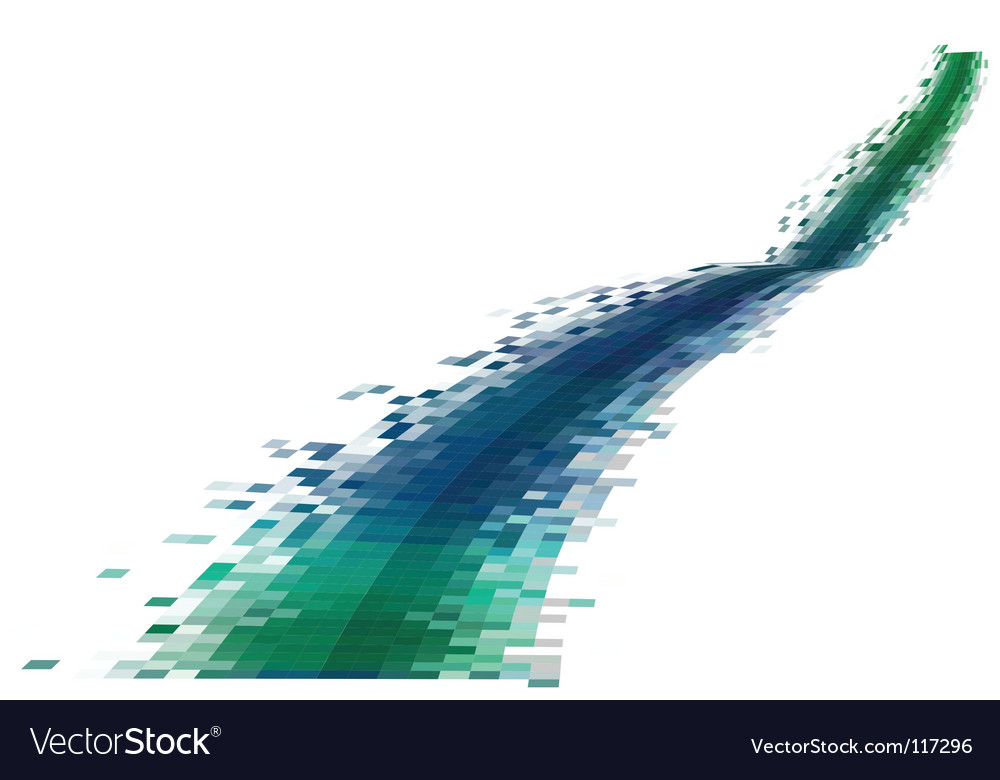 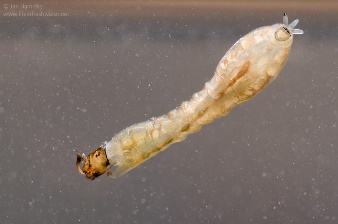 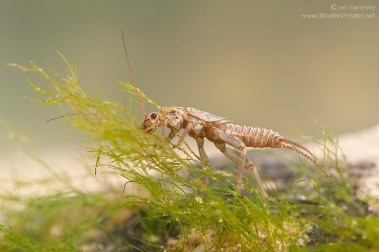 60
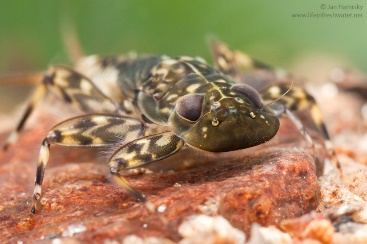 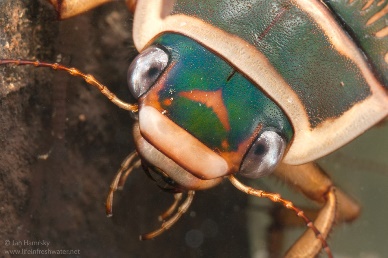 40
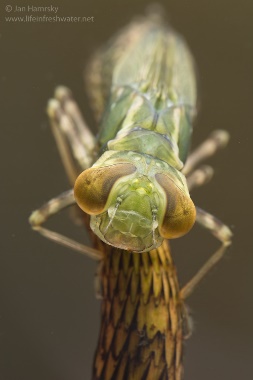 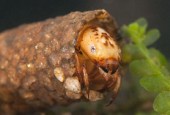 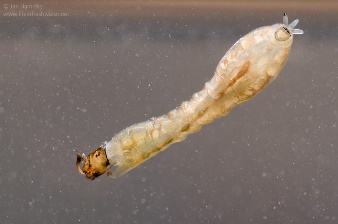 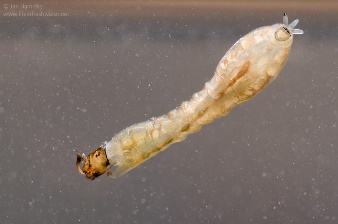 20
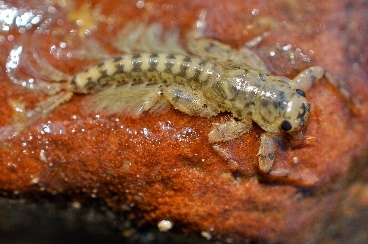 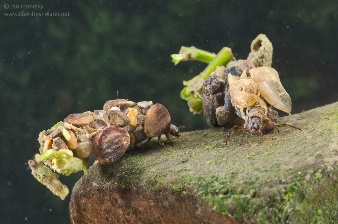 12
Photos: Jan Hamrsky: lifeinfreshwater.net
DEQ Biological Monitoring Stations
Black Creek Stream Condition Index Scores
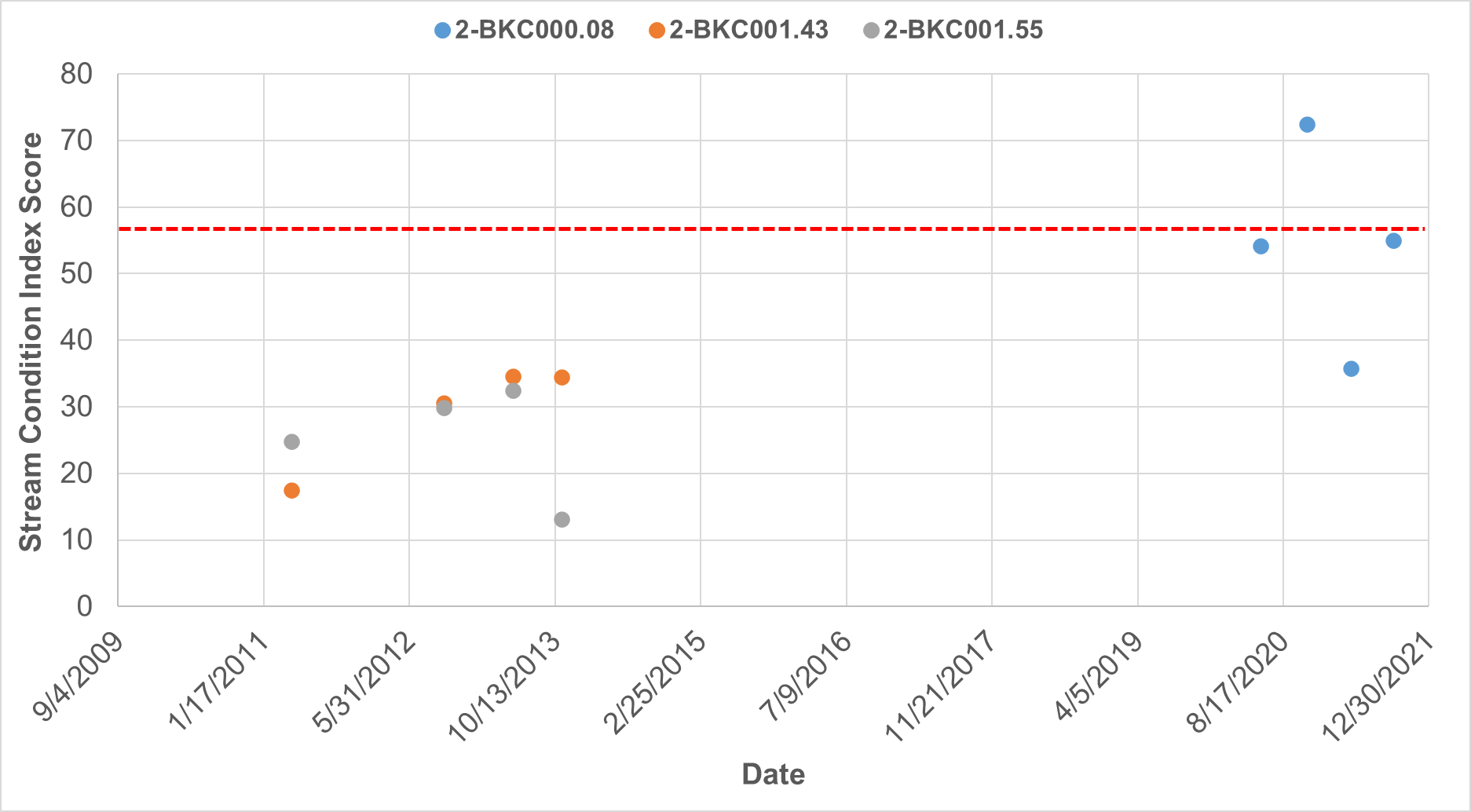 Hat Creek Stream Condition Index Scores
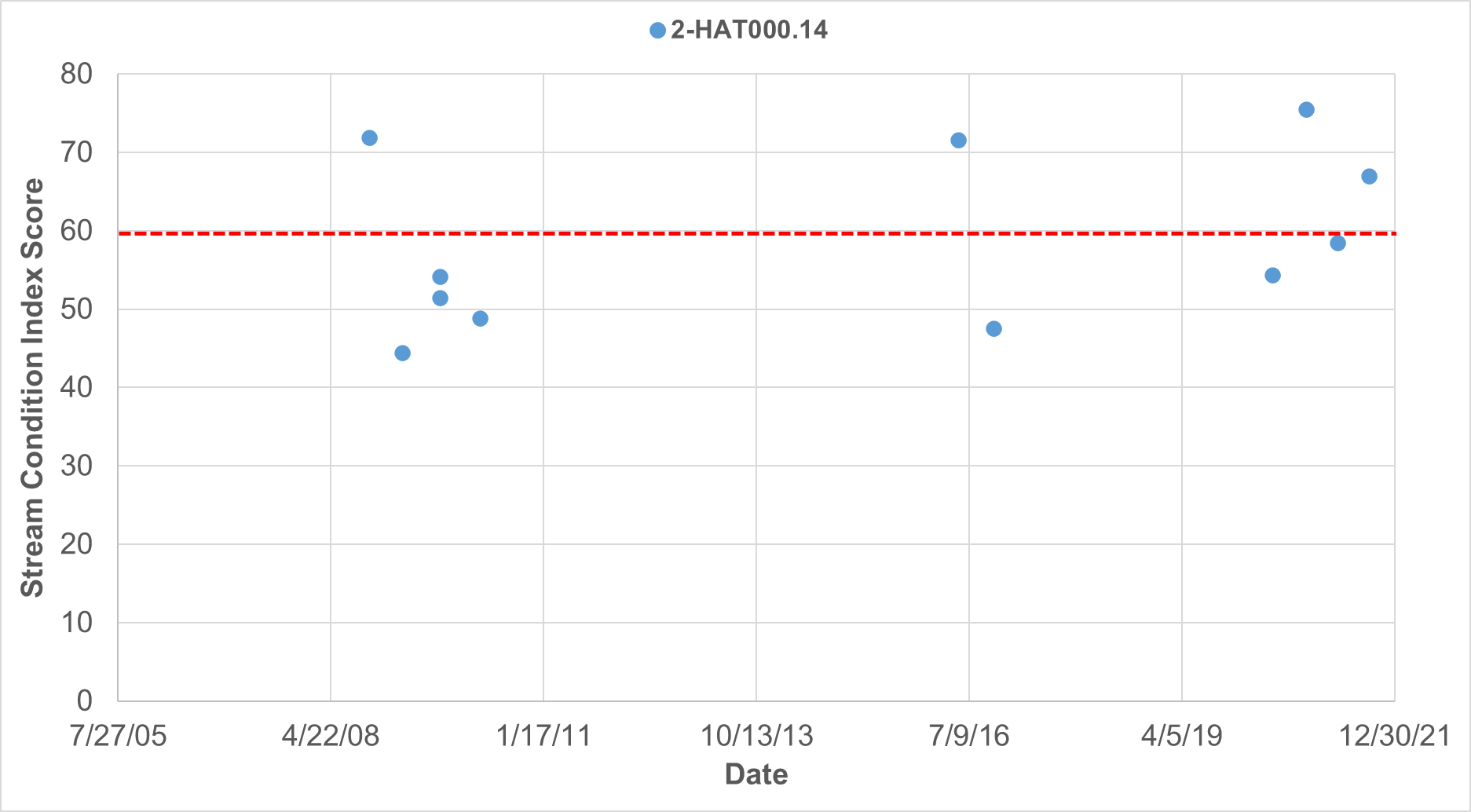 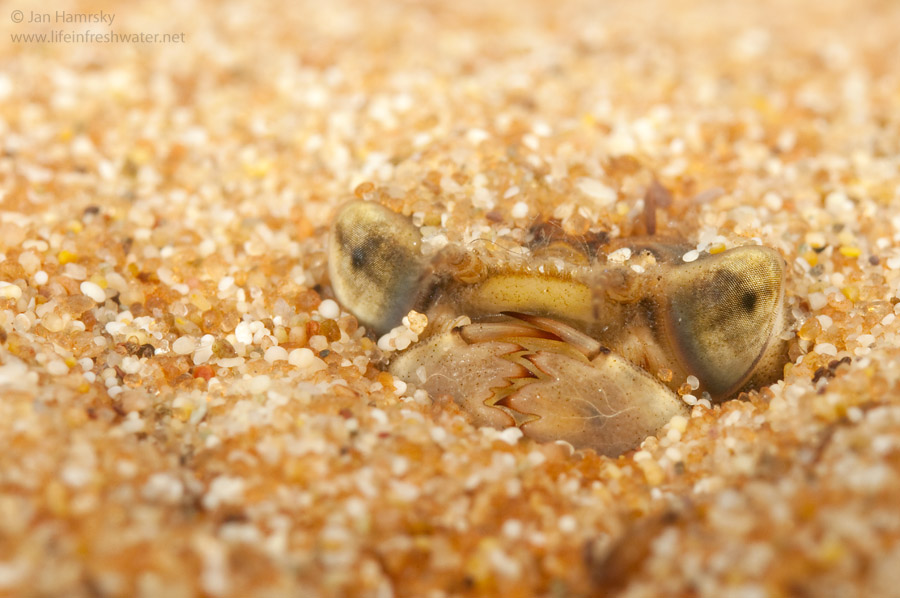 Biological ImpairmentsDetermining the cause…
Benthic stressor analysis
Evaluation of monitoring data
Comparison with healthy reference watershed data and stressor thresholds
Weight of evidence approach
Identification of most likely stressor(s)
Photo: Jan Hamsky; www.lifeinfreshwater.net
Candidate Stressors
Dissolved sulfate
Dissolved sodium
Dissolved potassium
Dissolved metals
Temperature
Conductivity
pH
Organic matter
Suspended solids
Deposited sediment
Dissolved oxygen
Phosphorus
Nitrogen
Ammonia
Total dissolved ions
Dissolved chloride
Sediment metals
Sediment toxics
Pesticides
Polycyclic Aromatic Hydrocarbons (PAHs)
Polychlorinated Biphenyls (PCBs)
Weighing the Evidence:Sediment example
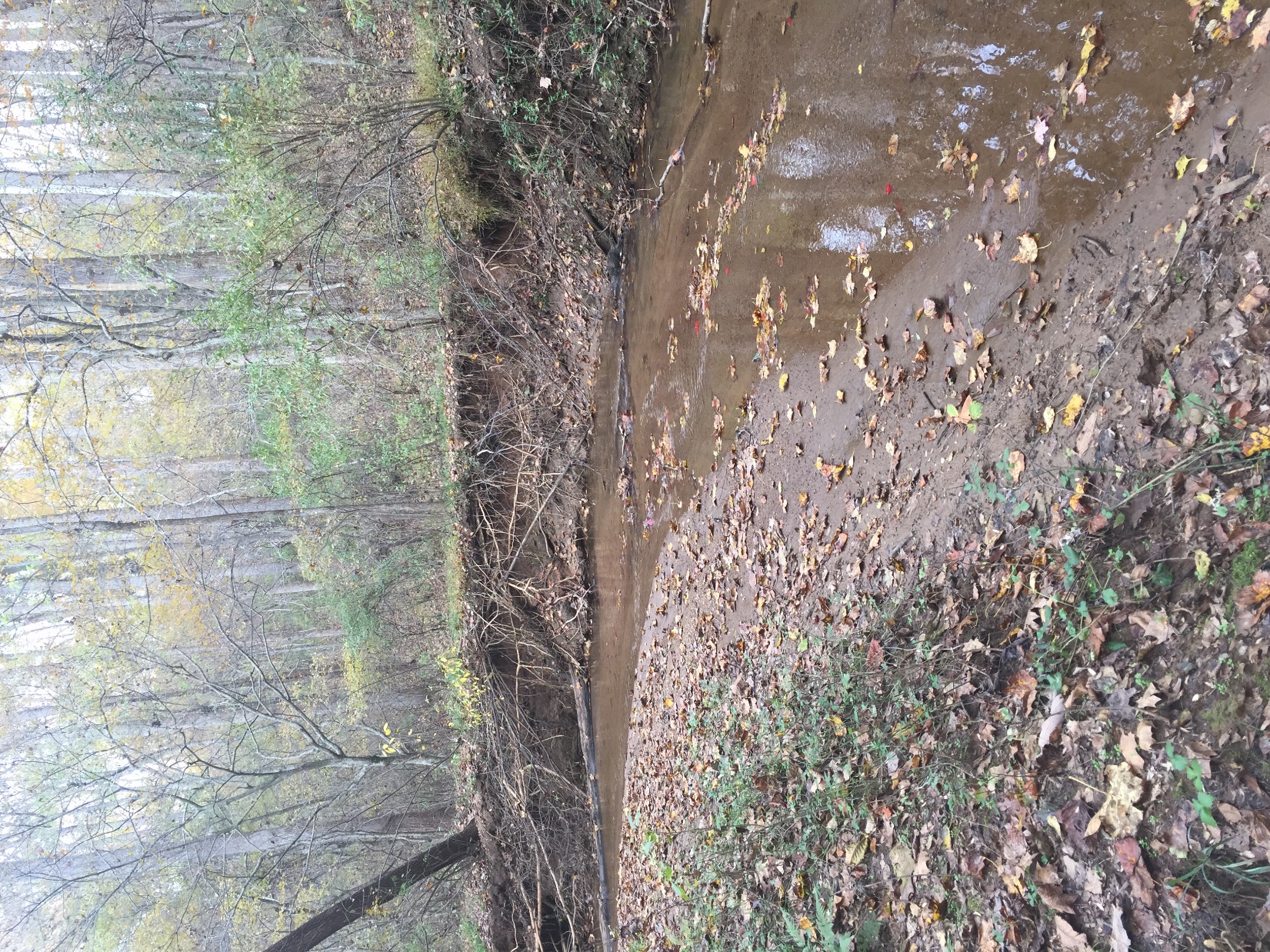 Eroding streambanks
Sediment deposits
Highly embedded
Intact streamside buffers
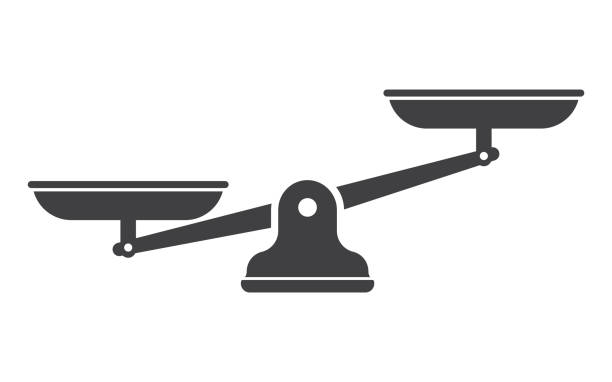 Biological monitoring data
Filterers are predominant functional feeding groups, abundance of collections in Black Creek
Abundance of net spinning caddisflies
Evidence of sediment as a stressor?
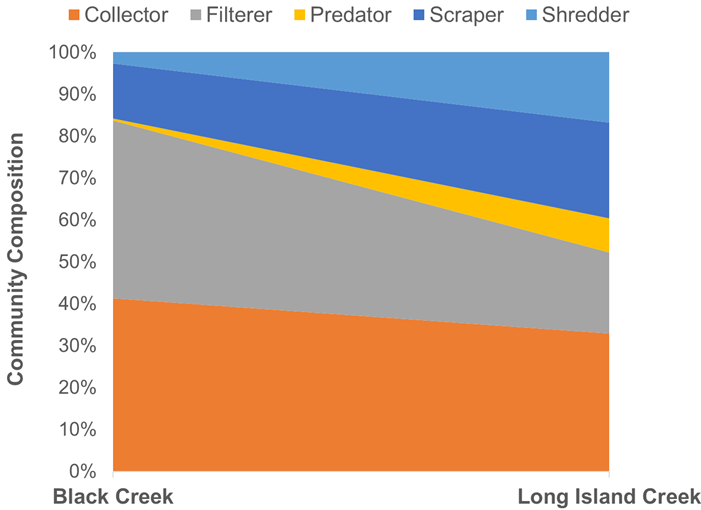 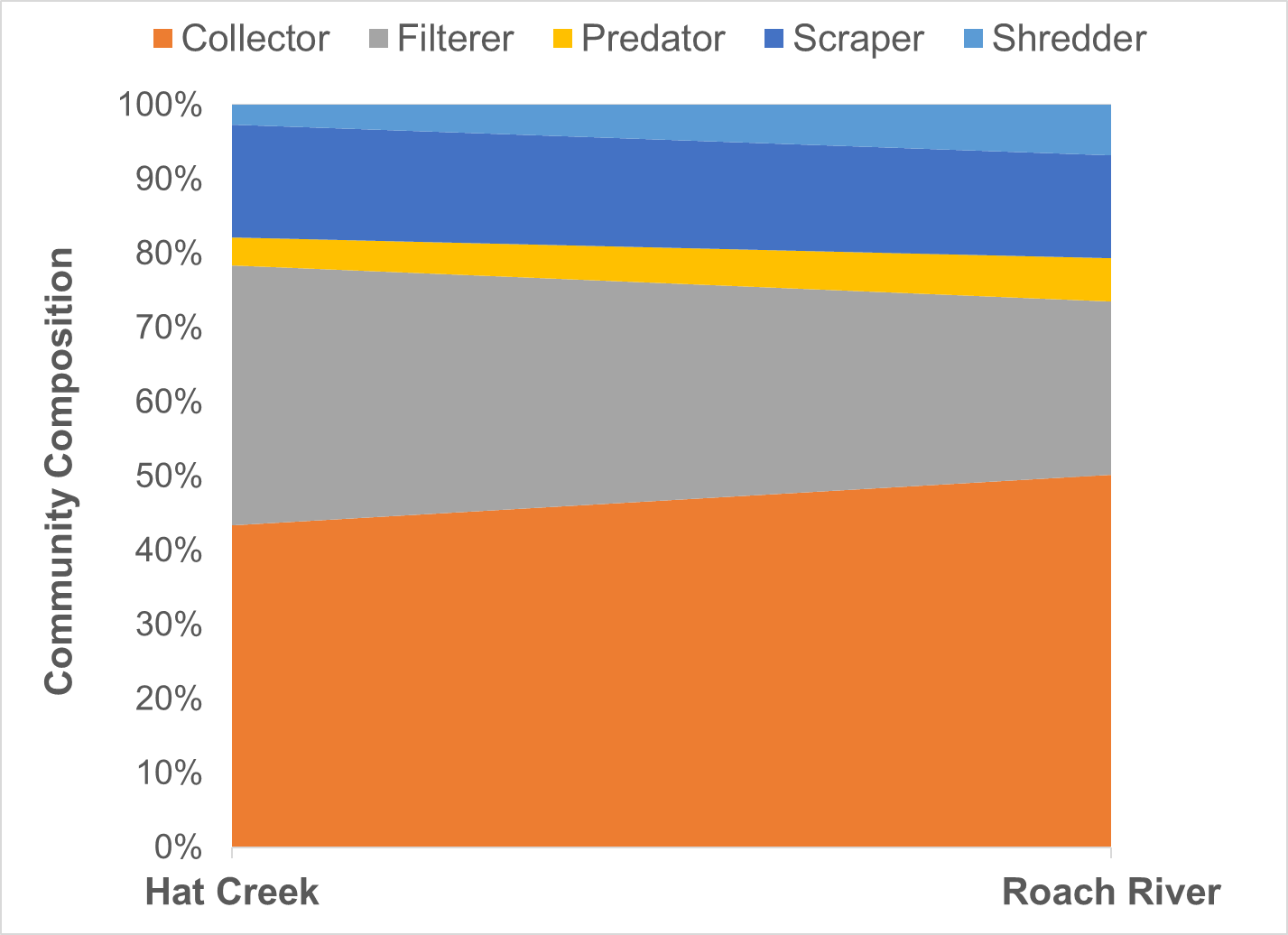 19
Net spinning caddisfly
20
Photo: Jan Hamrsky: lifeinfreshwater.net
More evidence for sediment?
Stream bottom measurements
More sand and fines in both Hat and Black Creeks
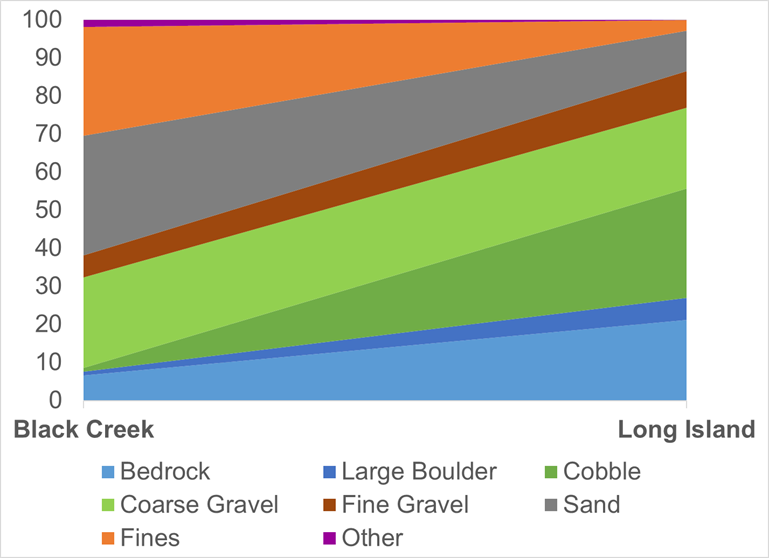 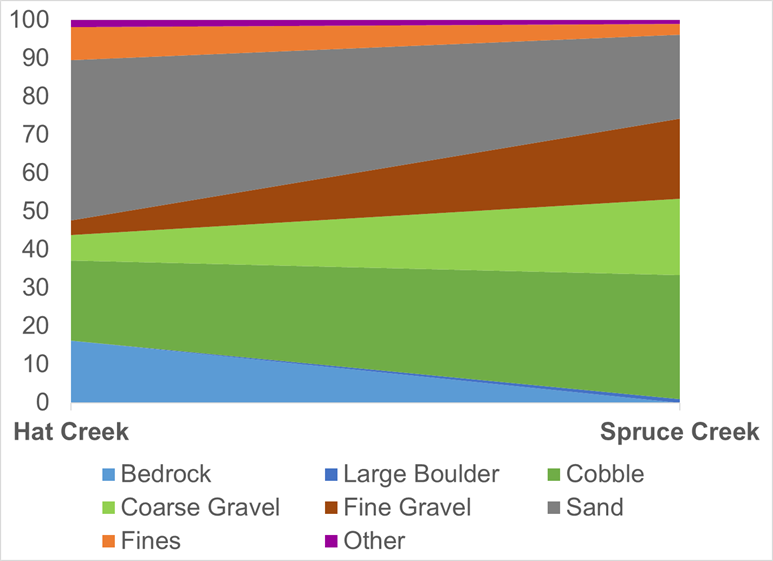 Habitat measurements
Both streams lack streamside vegetation (RIPVEG) and show evidence of sediment deposition (SEDIMENT)
Bank erosion & embeddedness in Black Creek
More evidence for sediment?
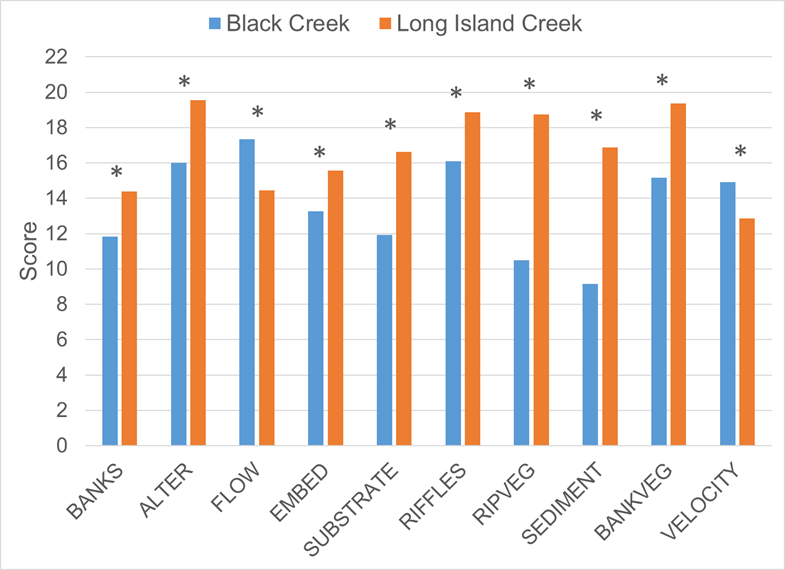 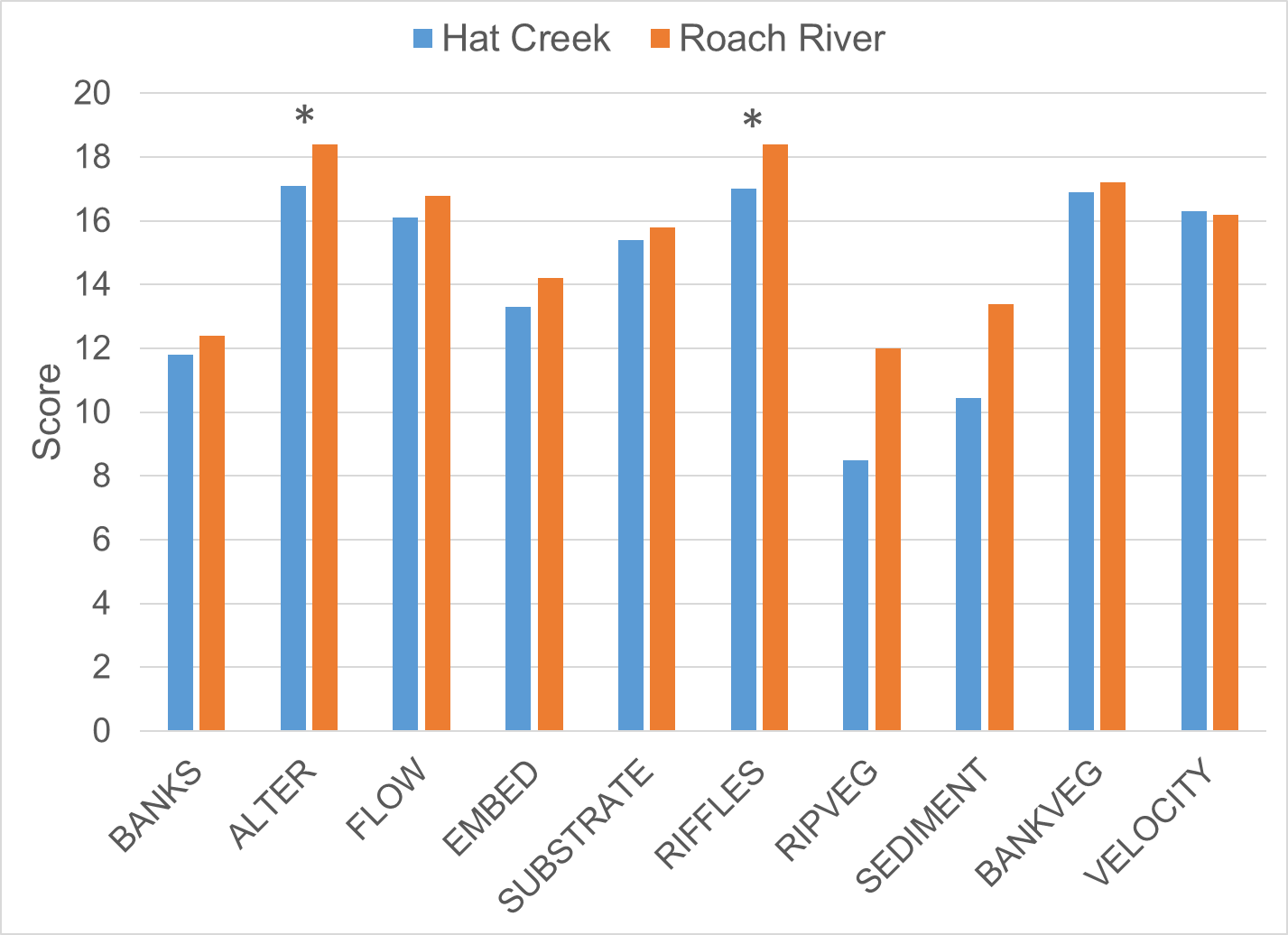 22
High phosphorus concentrations
Low dissolved oxygen concentrations
Predominance of midge and black fly larvae (34%)
Phosphorus in Black Creek
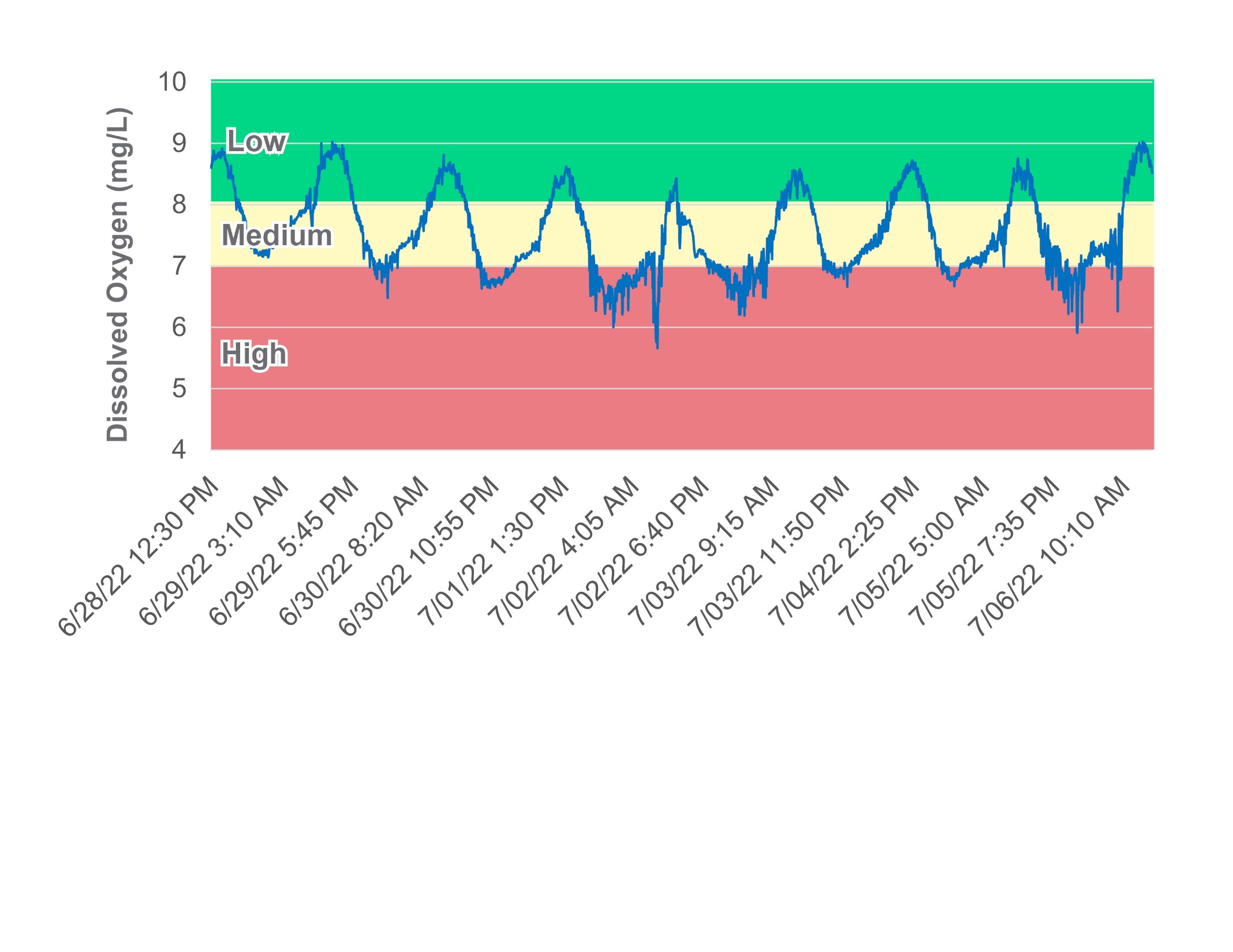 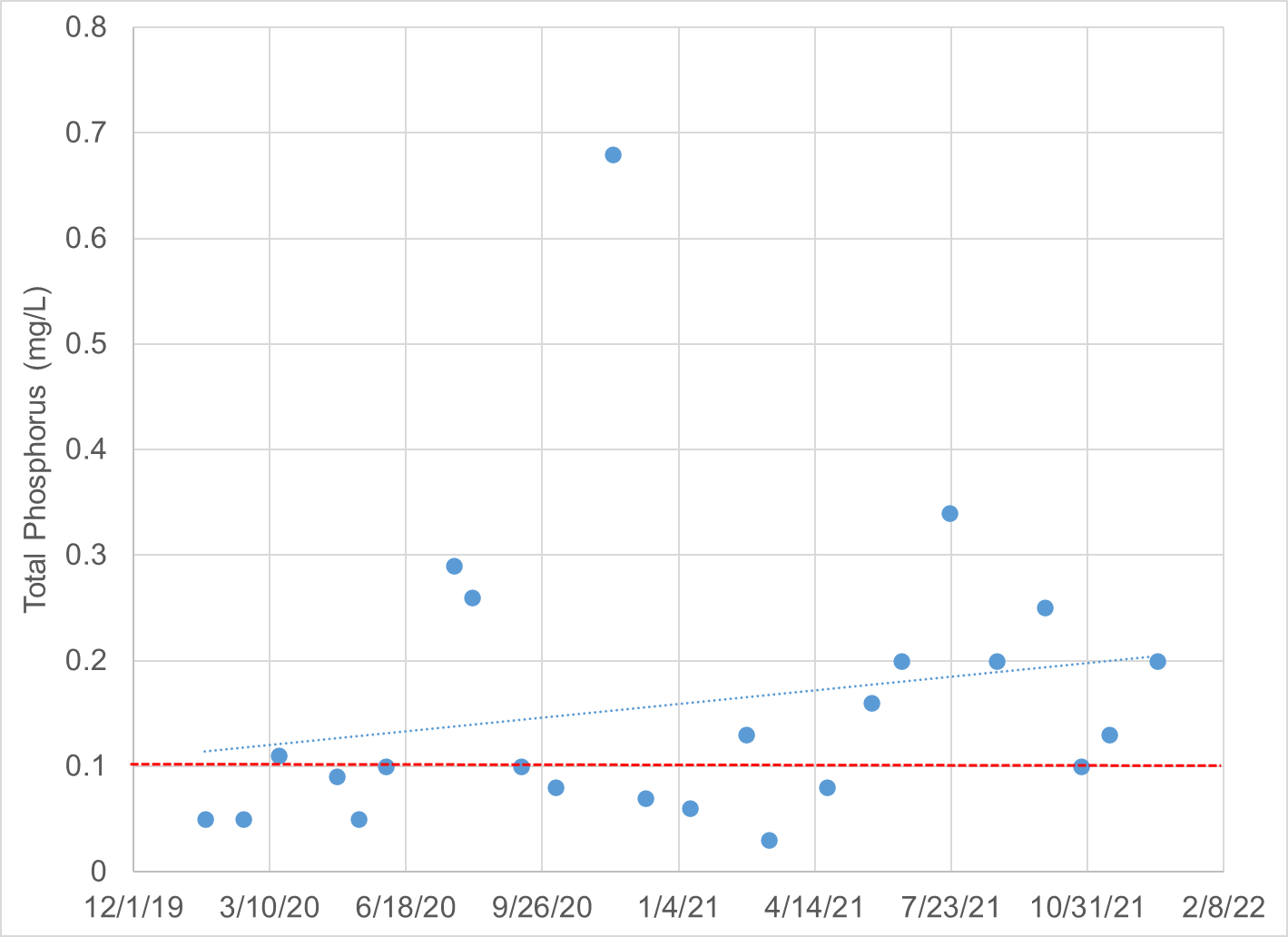 23
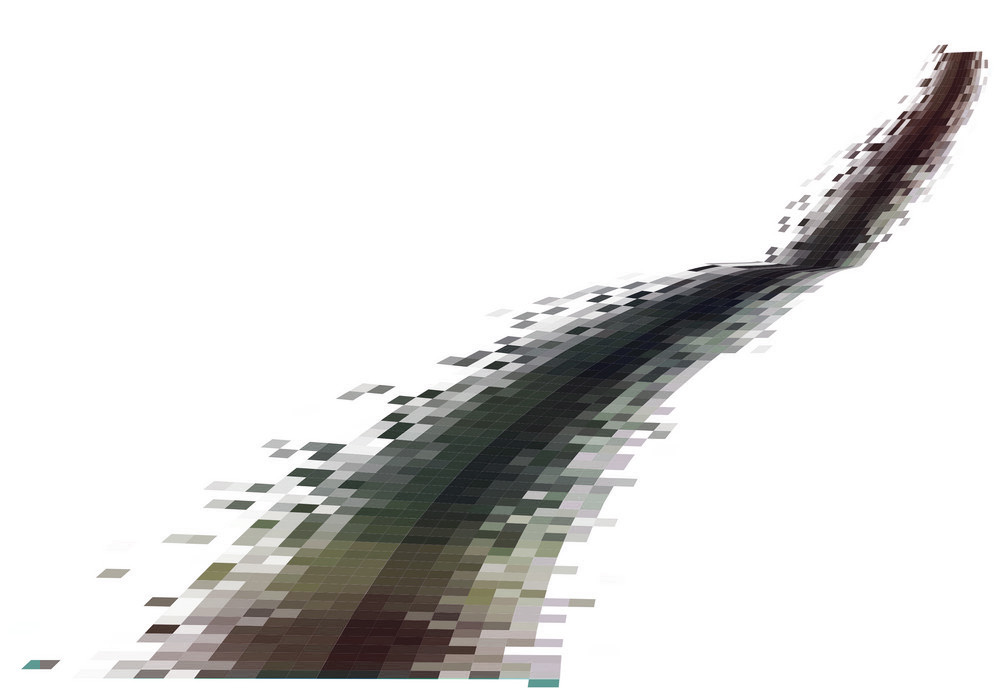 What is a TMDL?
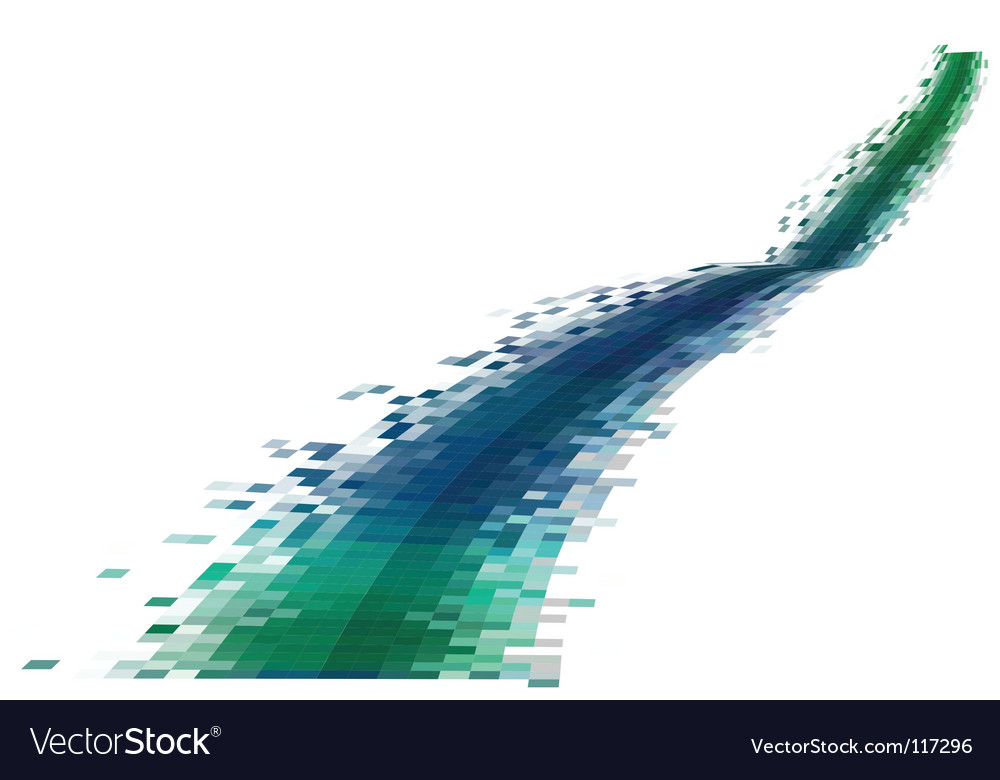 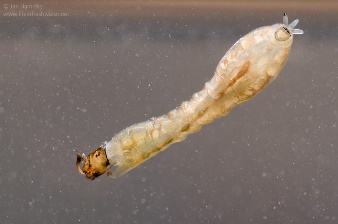 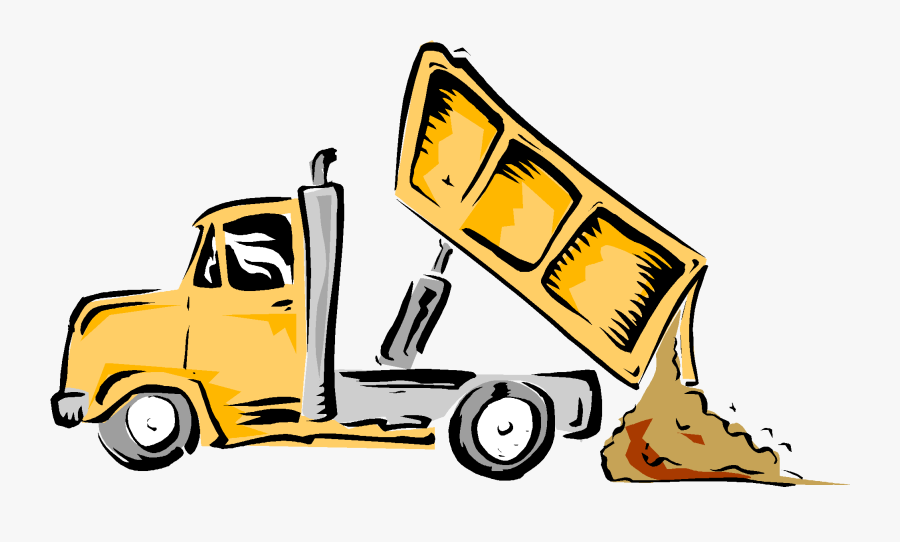 A Total Maximum Daily Load is the maximum amount of a pollutant that a waterbody can receive and still meet water quality standards.
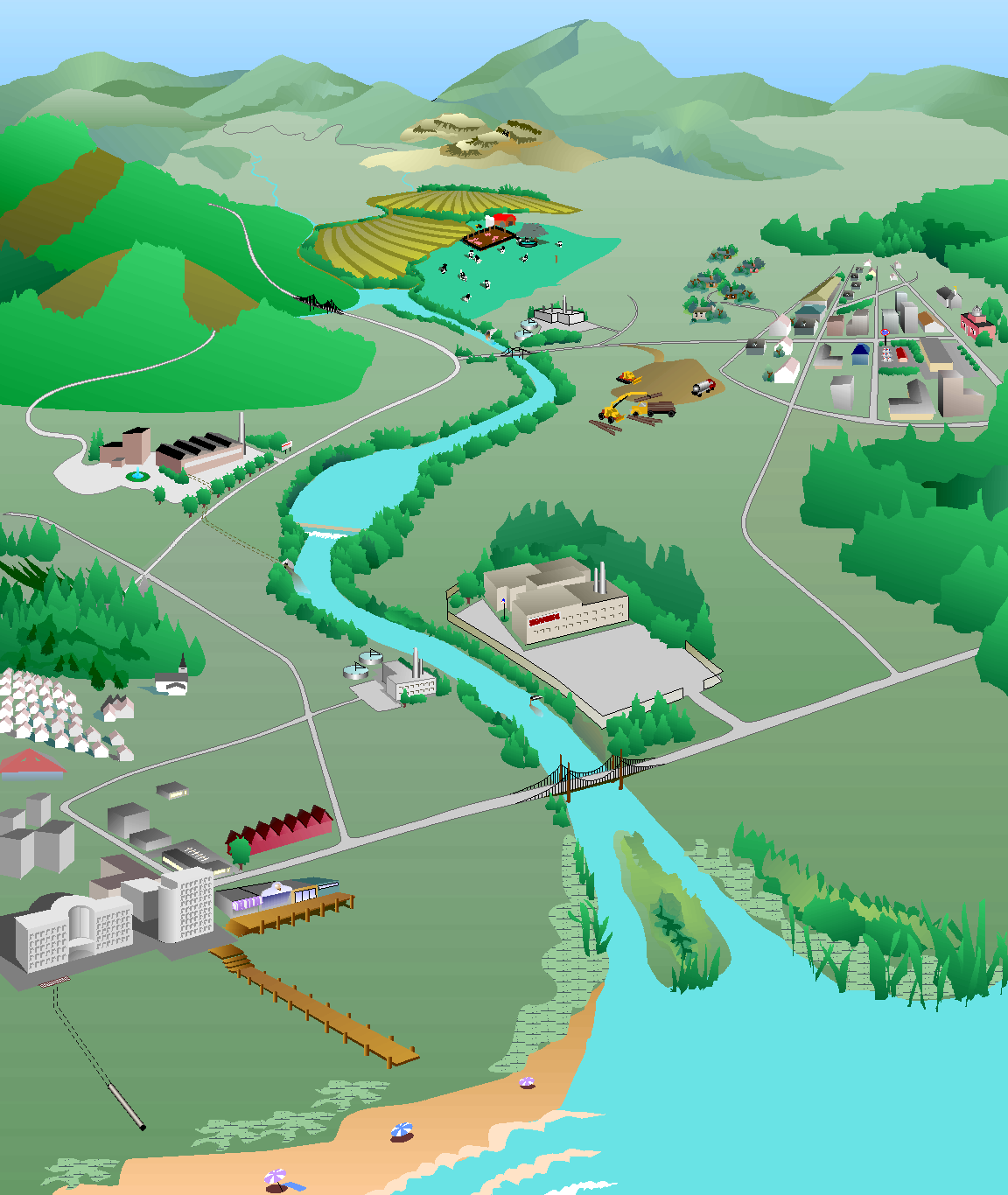 How do we develop a TMDL?What’s the magic number…
Identify sources of sediment and phosphorus
Model their path to the stream
Determine reductions needed from each source to restore aquatic life
Forest:
0% reduction
Forest:
1 ton/yr
Cropland:
30% reduction
Cropland:
10 tons/yr
Residential:
50% reduction
Residential:
4 tons/yr
Pasture:  12 tons/yr
Pasture:  40% reduction
Urban:
75% reduction
Urban:
8 tons/yr
Impaired stream
Sediment load = 37 tons/yr
TMDL
Sediment load = 19 tons/yr
Point sources:
2 tons/yr
Point sources:
0% reduction
Diagram: Adapted from the Center for TMDL and Watershed Studies at Virginia Tech
More than just a number?
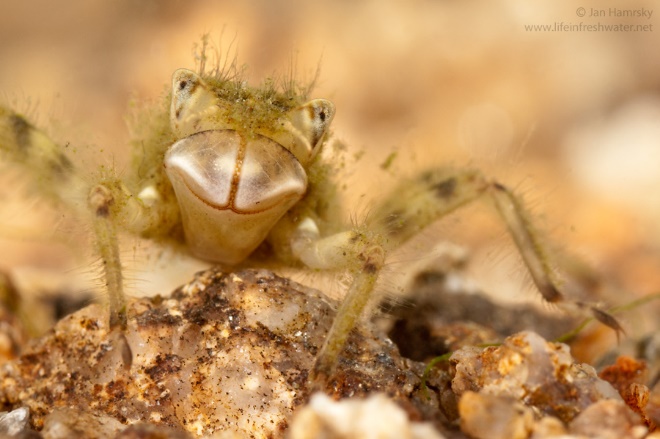 Primary objective is to address pollution in our waterways
TMDL study is the first step
Followed by an implementation plan
Implementation through partnerships with local organizations
Photo: Jan Hamsky; www.lifeinfreshwater.net
26
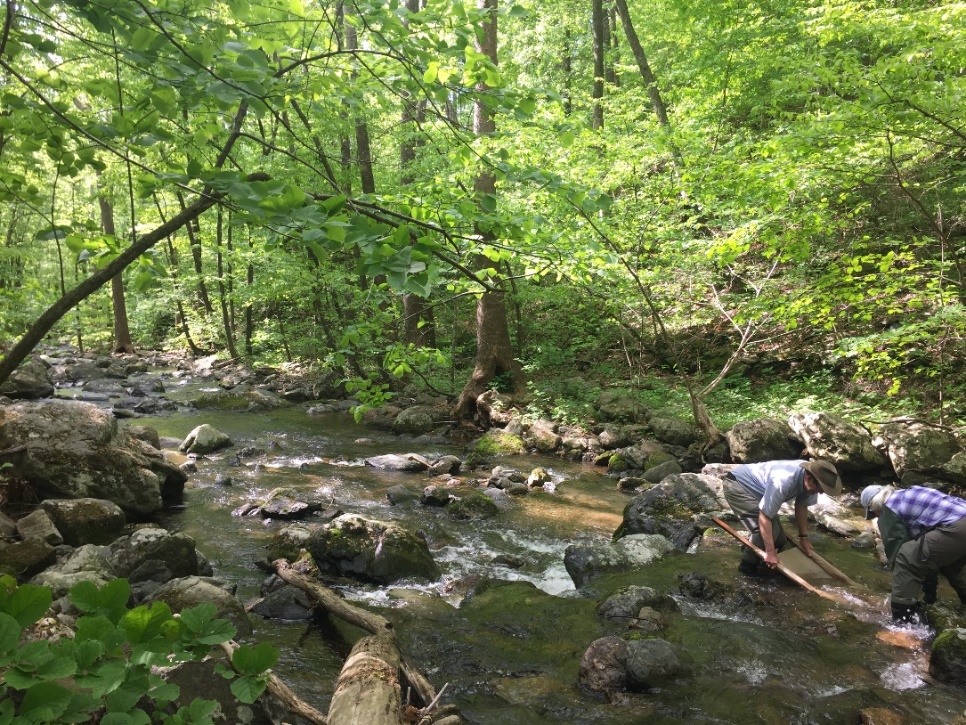 How can you get involved?We need to hear from you!!!
Join the Advisory Committee 
Represents the local community
Provides feedback on
Stressors to the benthic community
Land use 
Pollutant sources
Key stakeholders and community meetings
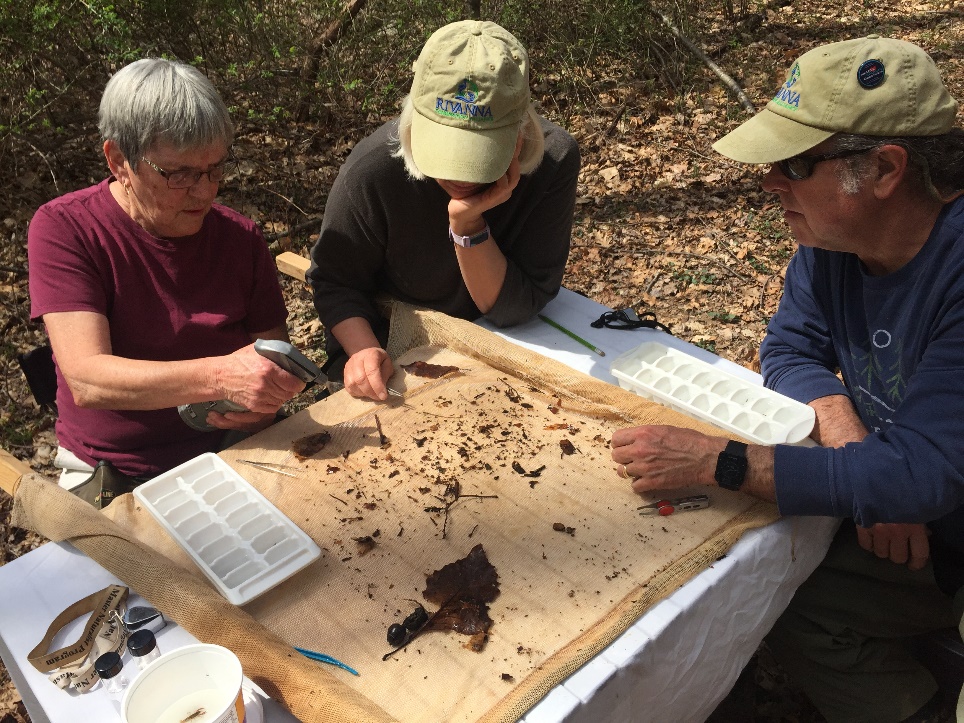 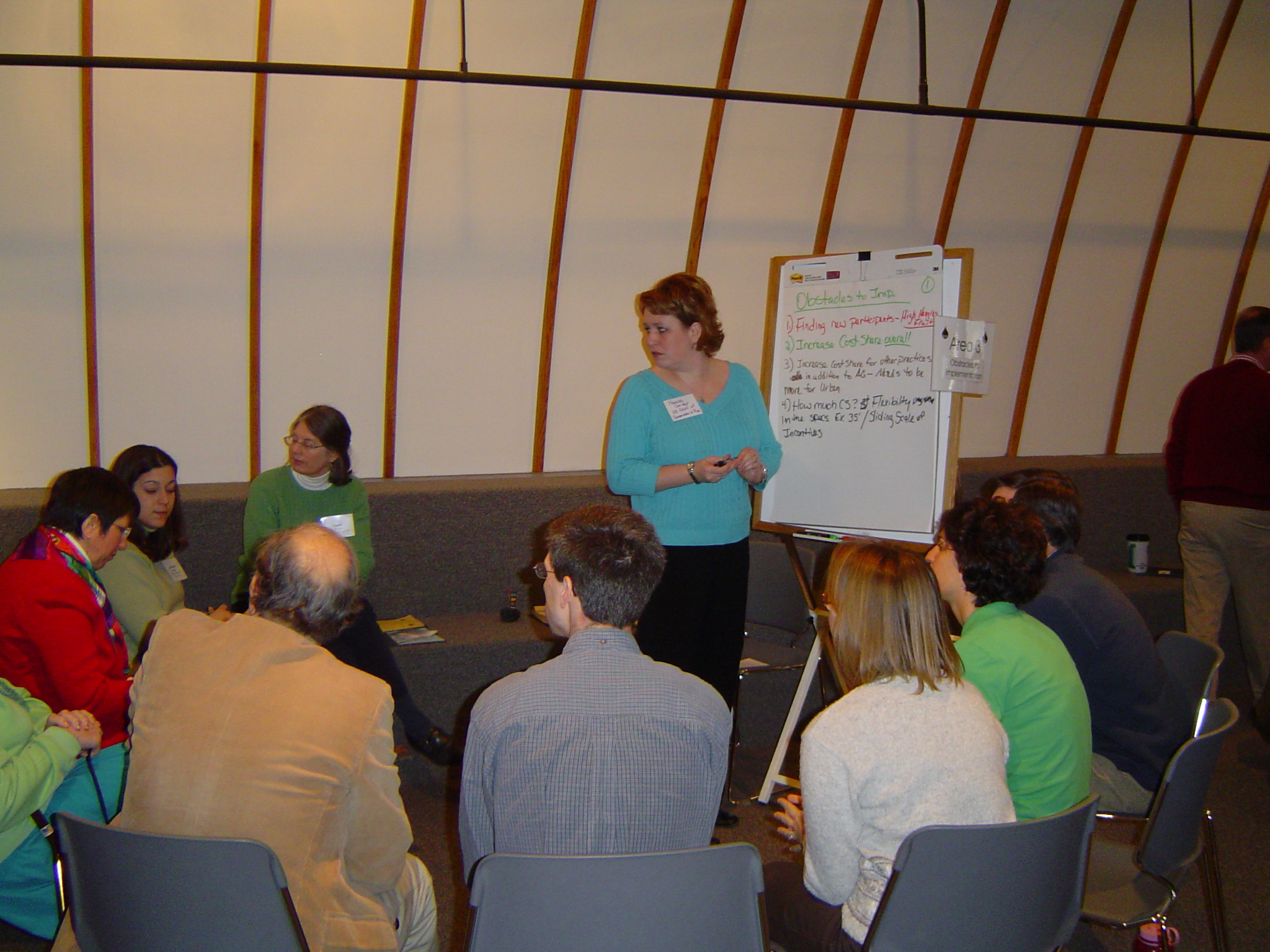 What’s Next?
Join us for the first Stakeholder Meeting!Nelson Memorial LibraryMarch 1, 20232:00 p.m. – 4:00 p.m.
28
Questions & Comments
30-day public comment period (Jan. 25, 2023 – Feb. 24, 2023)
Send comments to:
Nesha McRae
PO Box 3000
Harrisonburg, VA 22801
Nesha.mcrae@deq.virginia.gov